Statewide Flood Risk Assessment, WVFRF, Feb. 2024
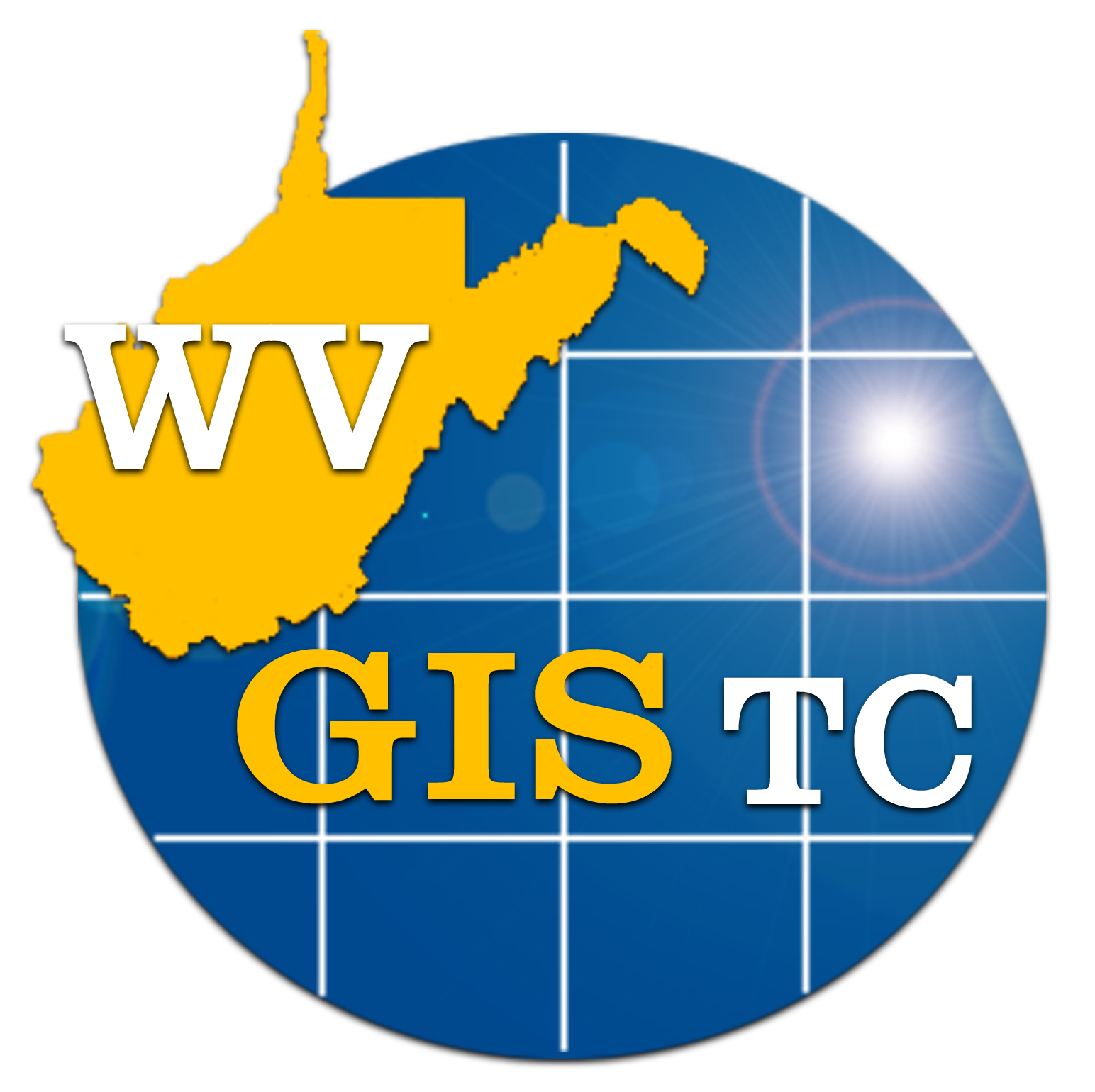 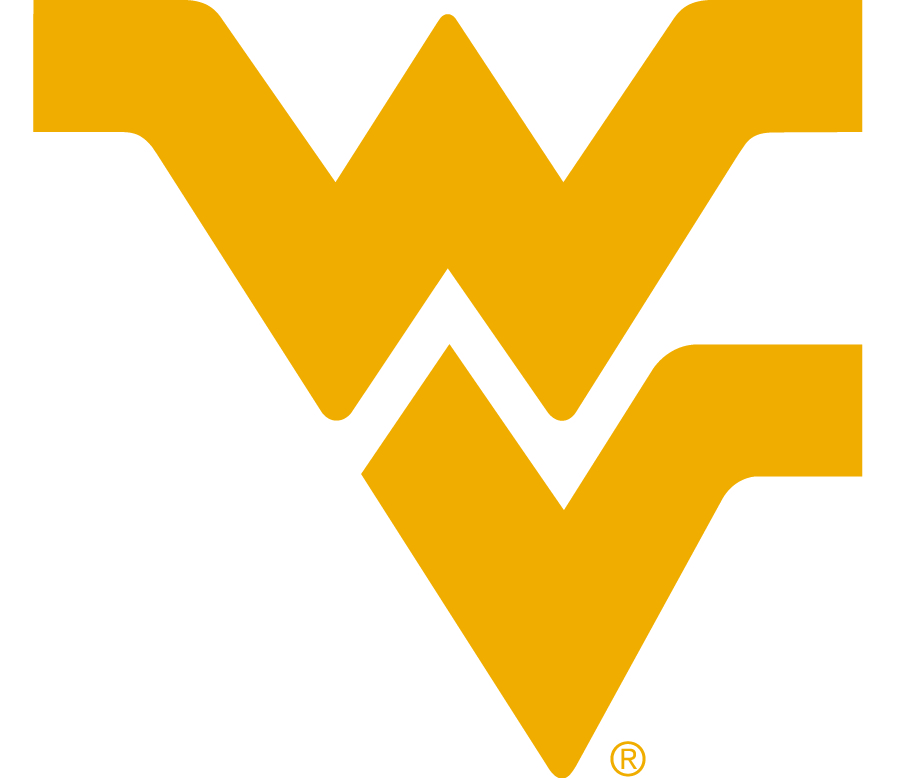 Total Modified Area of Regulatory Floodplains (aSFHA) in West Virginia, excluding large open water lakes (> 10 acres), large rivers (bank-to-bank > 500 ft.), and federal lands (> 10 acres): 528,635 acres (3.4% of the State’s Area)
Flood Hazard Risk
31% of the state has mapped Detailed Flood Zones containing 65% of the buildings in Regulatory Floodplains
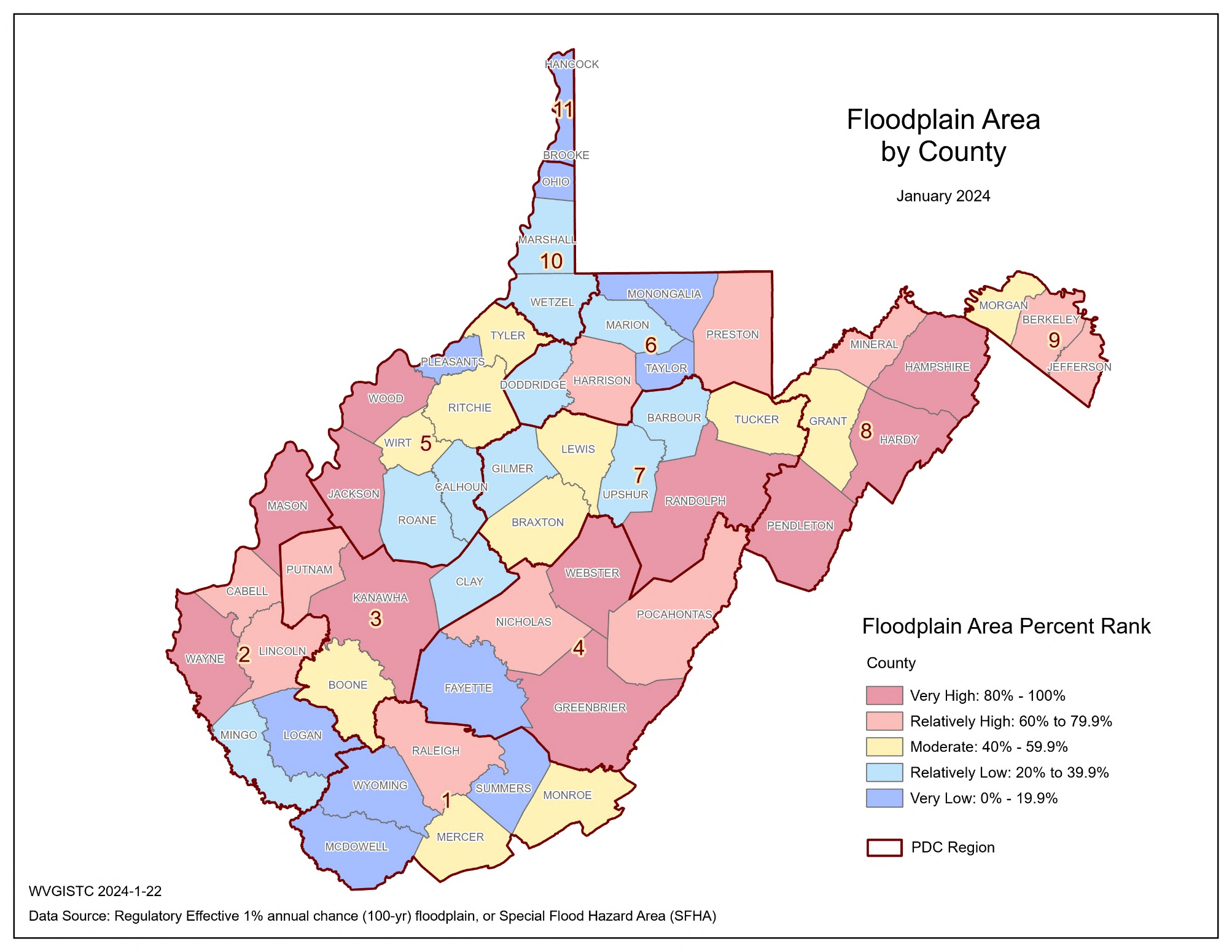 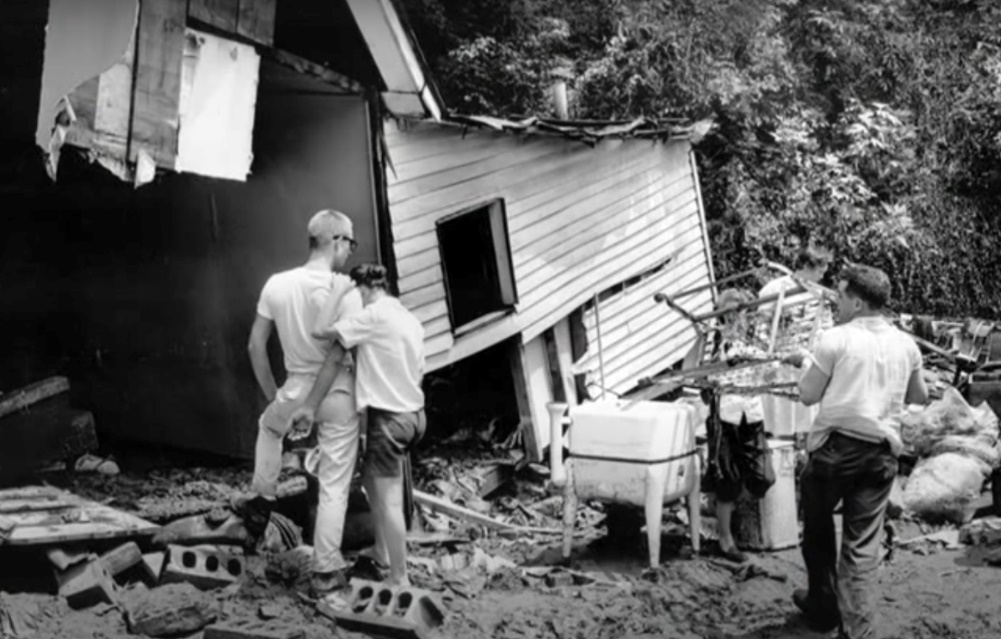 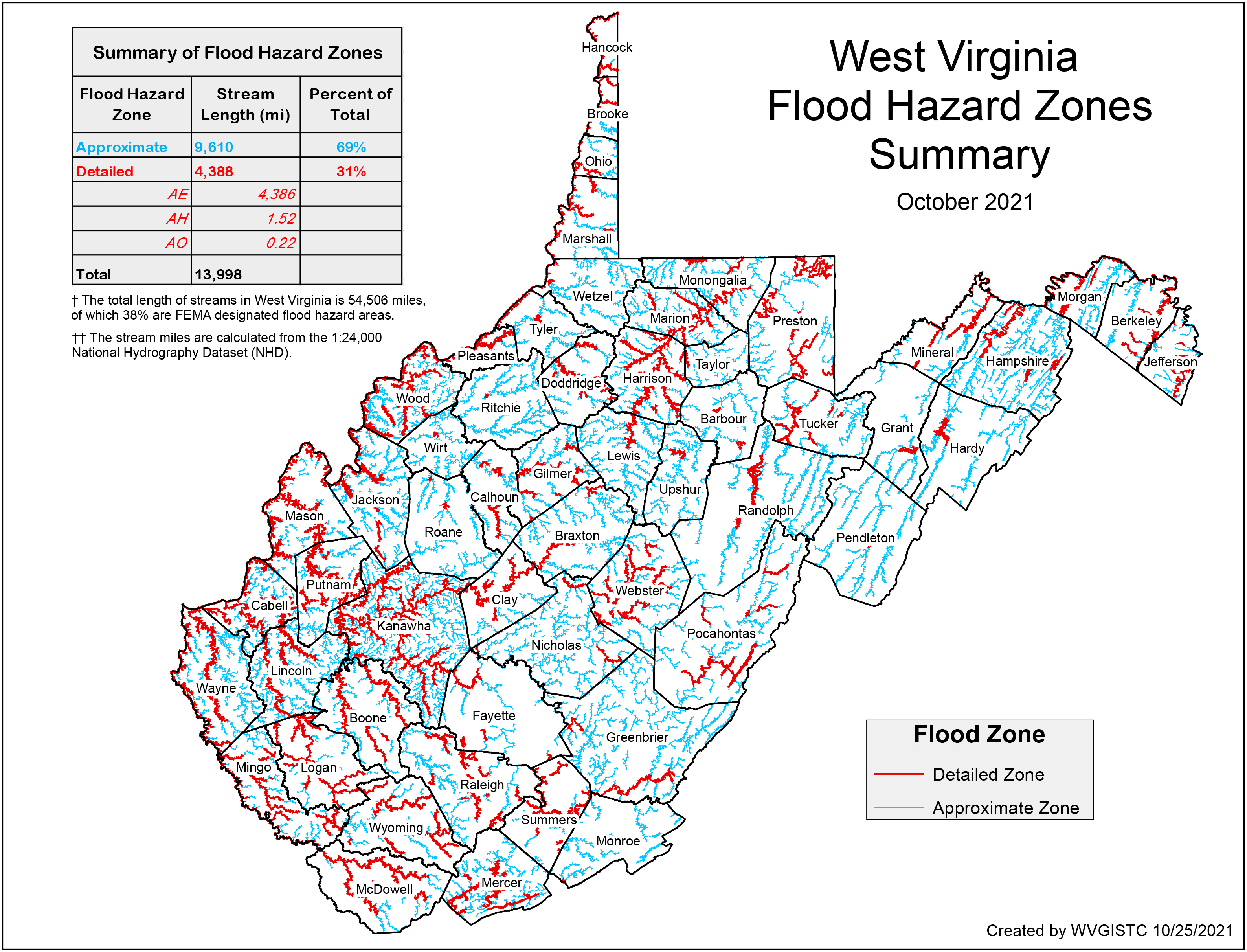 July 1961 (22 + 2 landslide fatalities), Kanawha County
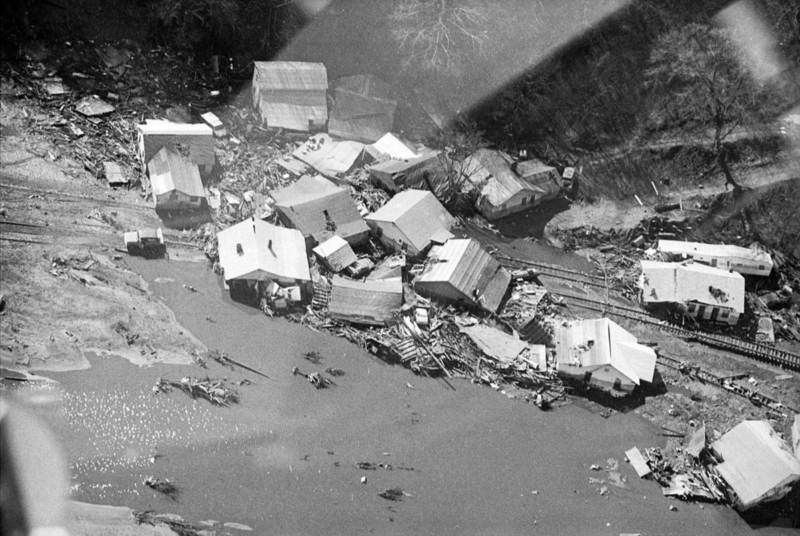 February 1972 (125 fatalities including 4 missing), Huntington
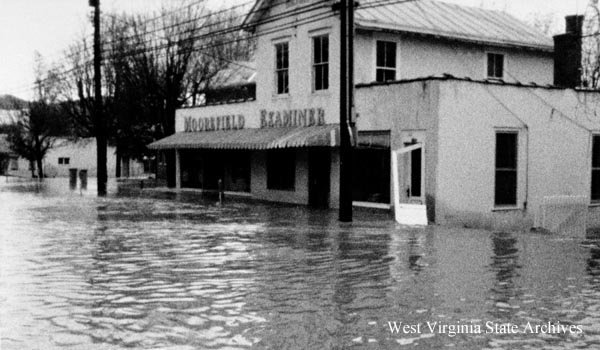 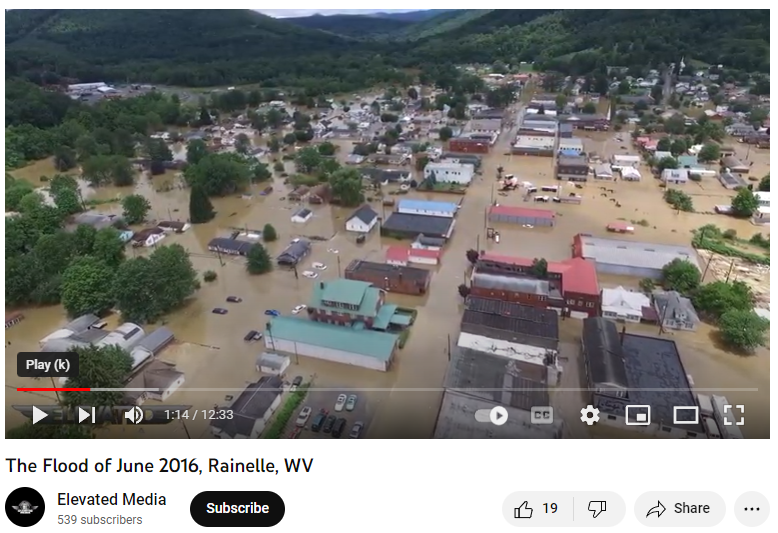 32 Federally-Declared Flood Disasters in West Virginia since 1953
Structure Risk
Building Counts / Ratios

Structures in Regulatory Floodplain (SFHA): 83,556 (8.2% Bldgs. in WV)

Structures in High-Risk Advisory Zones: 13,503

Structures in All High-Risk Floodplains: 97,059 (9.6% of Bldgs. in WV)

Buildings in High-Risk Floodway: 8,239 (9.9% of SFHA Bldgs.)

Structures in Estimated Depths of Greater than 10 ft: 2,015
November 1985 (47 fatalities in WV), Moorefield
June 2016 (23 fatalities), Rainelle
Building Types / Value

Total Building Value in Floodplain: $10,473M

Exposed Residential Count Ratio: 88.6%

Residential Value in Floodplain: $4,324M (41.3%)

High-Value (> 1M) Residential Count: 36

Non-Residential Value in Floodplain: $6,149M
Near Kimball, McDowell County, July 2001
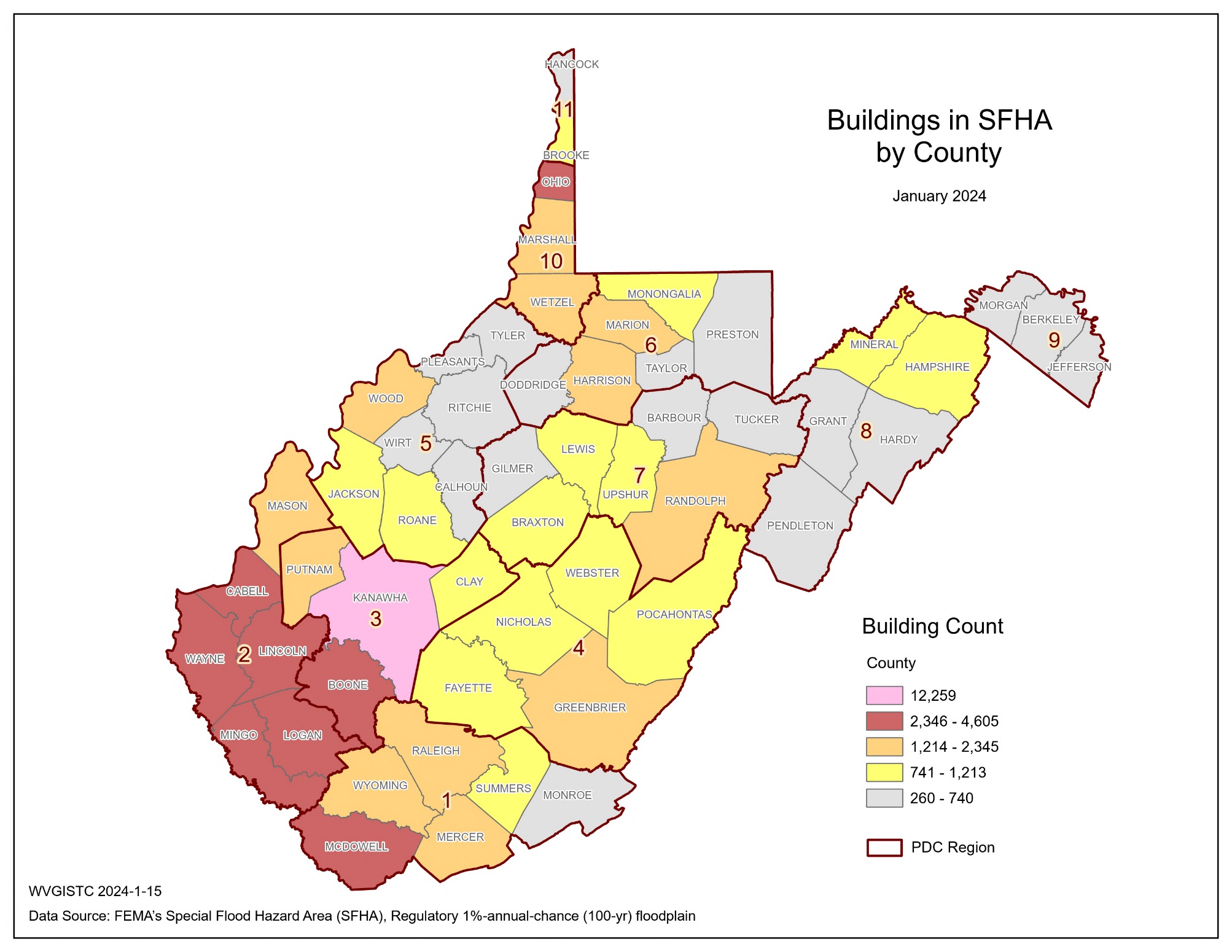 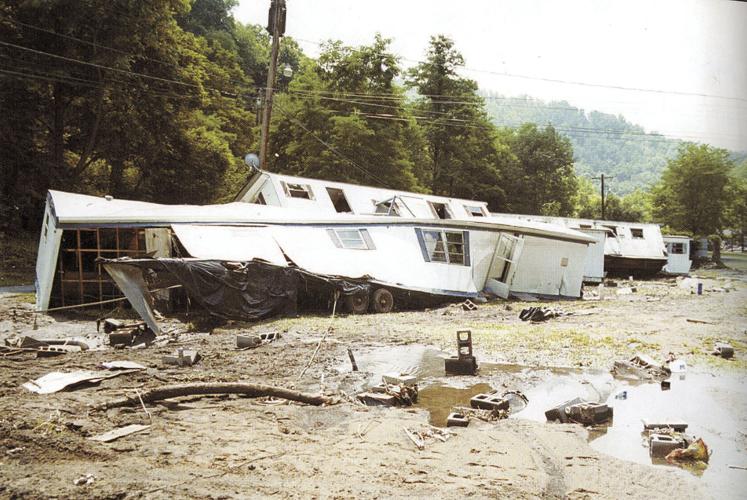 Building Year / New Construction

Pre-FIRM in Floodplain Ratio: 73.7%

Post-FIRM in Floodplain Ratio: 26.3%
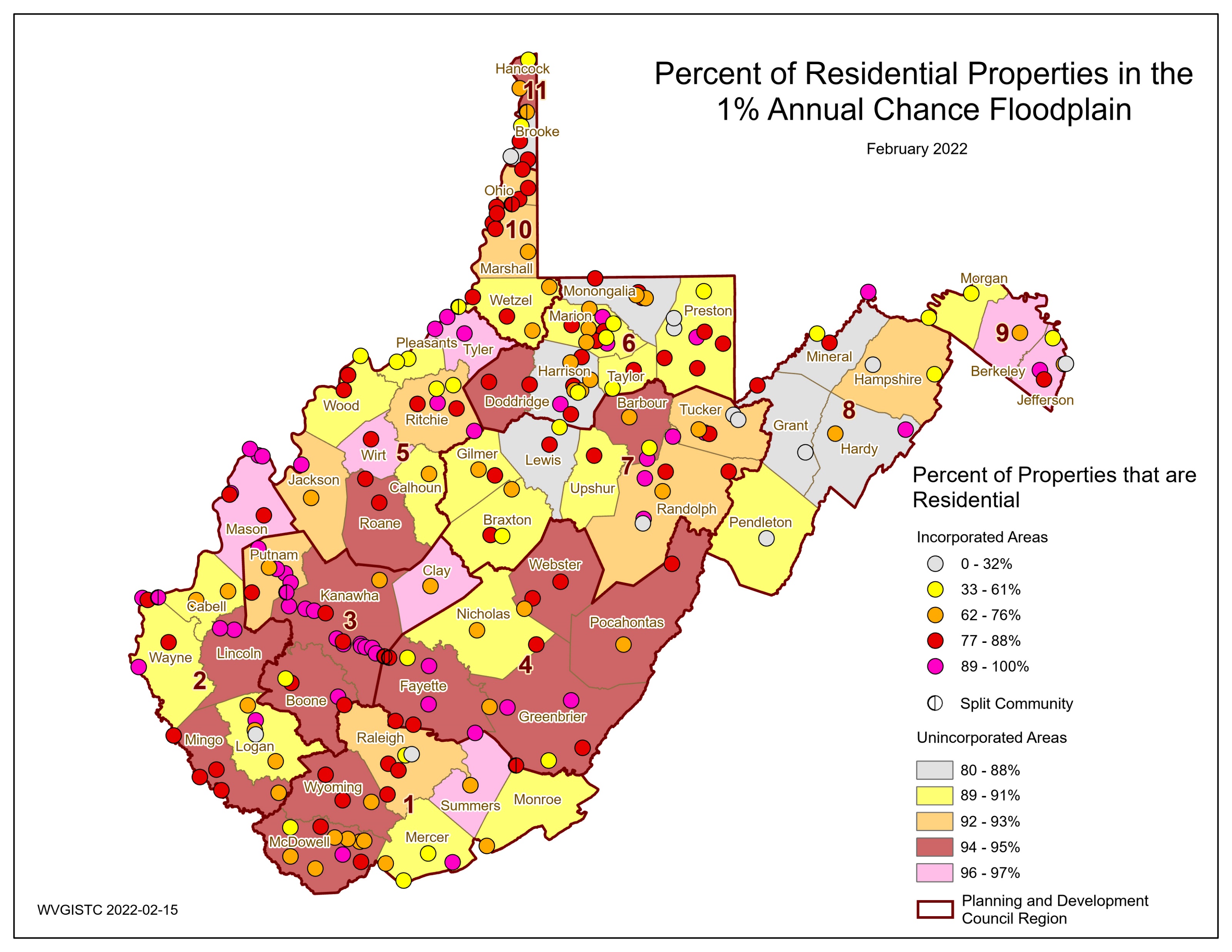 Majority of Building Stock is RESIDENTIAL.  Unincorporated Areas typically have higher residential building counts than Incorporated Places.
Transportation Infrastructure

Inundated Roads: 2,550 miles (6.4%)

Flood Depth > 3 ft: 1,267 miles
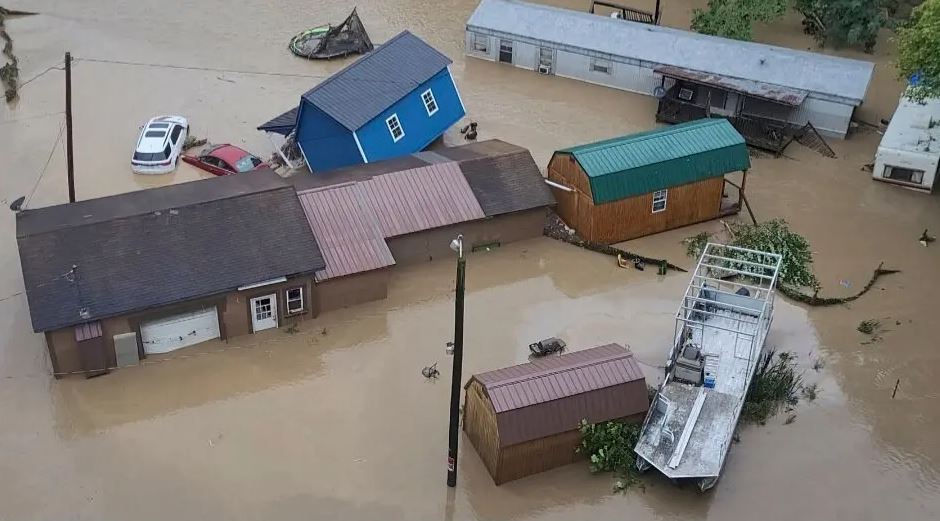 Vulnerable Structures

Manufactured Homes in Floodplain: 23,329 (24%)

Floodplain Buildings with Basements Ratio: 27.9%

One-Story Floodplain Residential Buildings Ratio: 75.4%

Renter-Occupied Housing in Floodplain Ratio: 26.6%

Low-Value (< $10K) Floodplain Buildings Ratio: 7.4%
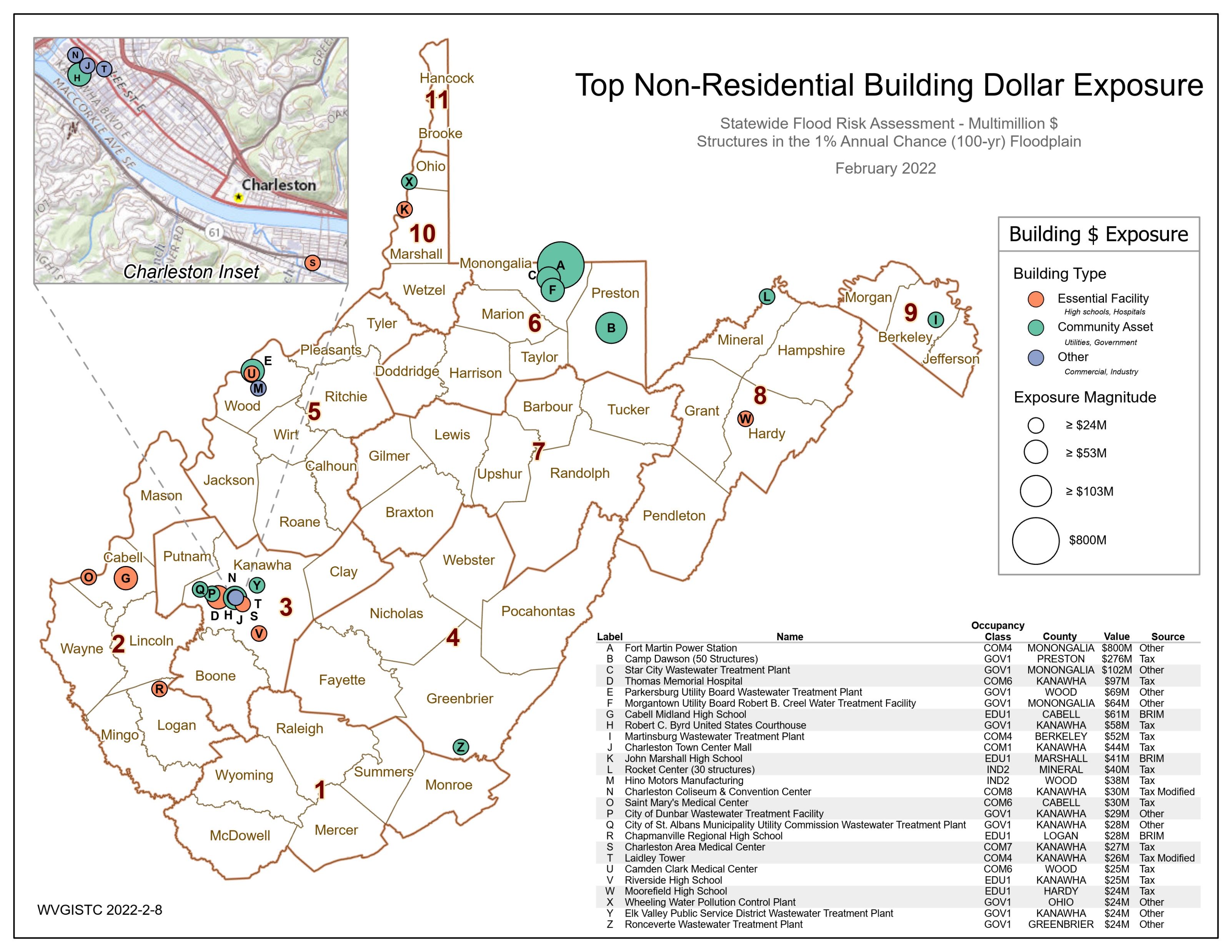 Chesapeake, Kanawha County, August 2023
Physical Damage Estimates

Total Estimated Building Loss: $854.6M 
    (8.2% of Exposure Value)

Substantial Damage Buildings: 6,587 (6.8% of Floodplain Bldgs.)
Significant Structures

Floodplain Essential Facilities: 491 (25.6% in WV)
(K 12 Schools, 911 Centers, Police/Fire Depts., Hospitals, Nursing Homes)


Floodplain Non-Hist. Community Assets: 2,116
(Religious, government, utility, EMS, postsecondary educational)


Floodplain Historical Community Assets: 3,159
(National Register, in historic districts before 1930)
People / Social Risk
Social Vulnerability Index (WV SVI)

(0% to 100%)

Combines indicators of:

Poverty Rate

Unemployment Rate

Vulnerable Ages Rate

Disability Rate

Population without a High School Diploma

Population Change

Median Housing Unit Value

Percentage of Mobile Homes in Housing Units
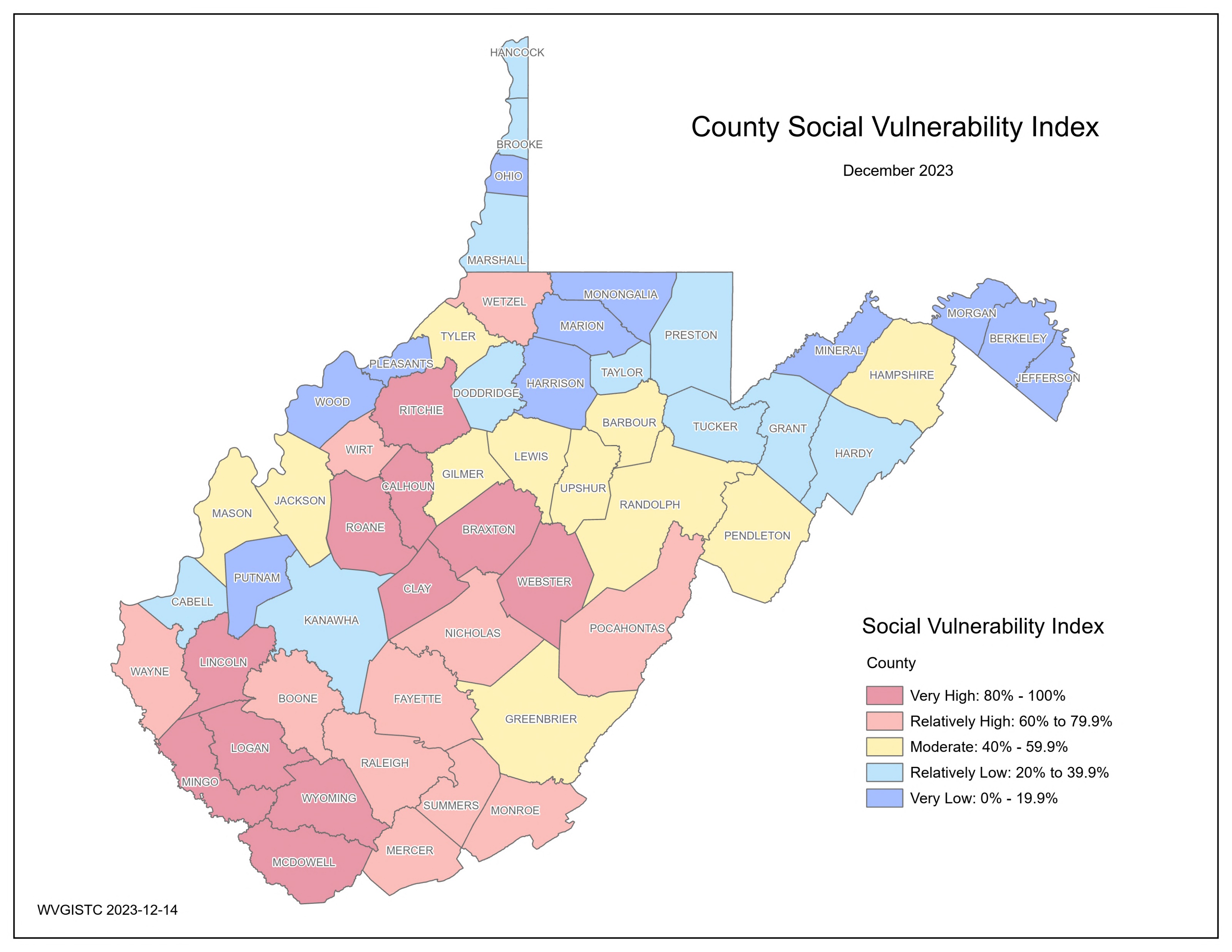 Human Exposure

Population Residing in High-Risk Floodplains: 
    200,255 (11.1% of WV population)
2016 Flood Fatalities

23 Victims

Three younger than 15 yrs.
Eleven 15 to 64 yrs.
Nine over 65 yrs.

Five with Health Conditions or Disabilities

Nine Risky Behavior
Human Impacts

Population Displaced: 118,856 (6.6% of WV population)


Short-Term Shelter Population: 22,930 (5,697 Companion Pets)